O LIVRO DOS ESPÍRITOS
DAS CAUSAS PRIMÁRIAS
TEMA
DA  CRIAÇÃO
TÍTULO
1ª P Cap. III
Das Causas Primárias                    Cap. III – Da Criação
PARTE PRIMEIRA
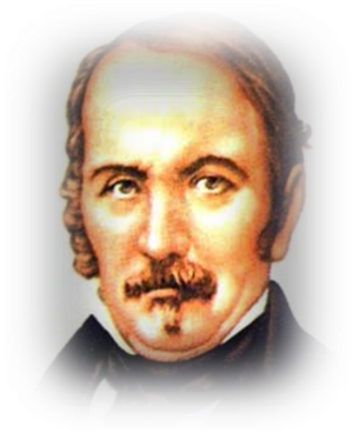 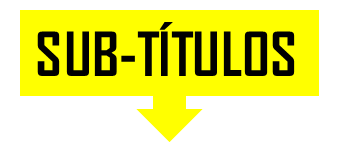 1   – Formação dos mundos
2   – Formação dos seres vivos
3   – Povoamento da Terra. Adão
4   – Diversidade das raças humanas
5   – Pluralidade dos mundos
– Considerações e concordâncias bíblicas
                                 concernentes à criação
DA CRIAÇÃO
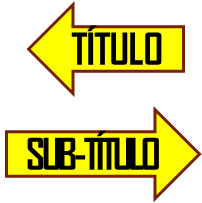 FORMAÇÃO  DOS  MUNDOS
1ª P/ Cap. III
UNIVERSO: 
Kardec identifica o universo:
 Todos os mundos- visíveis e invisíveis;                                  Todos os seres- animados e inanimados;                                                Todos os astros; Todos os fluidos do espaço.

Questão nº 37- O Universo foi criado, ou existe de toda                        a eternidade, como Deus?
-...(O Universo) não pode ter-se feito a si mesmo.                                  Se existisse, como Deus, de toda a eternidade,                                               não seria obra de Deus.
Continua...
DA CRIAÇÃO
FORMAÇÃO  DOS  MUNDOS
1ª P/ Cap. III
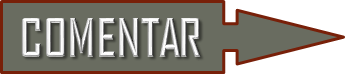 Q. 38. “FAÇA-SE A LUZ E A LUZ FOI FEITA”
Q. 39. O MODO DA FORMAÇÃO DOS MUNDOS
Q. 40. A INFLUÊNCIA DOS COMETAS
Q. 41. A RENOVAÇÃO DOS MUNDOS E DE SERES
Q. 42. A DURAÇÃO (TEMPO) PARA FORMAR MUNDOS
FIM
DA CRIAÇÃO
FORMAÇÃO  DOS  SERES  VIVOS
1ª P/ Cap. III
Questão nº 43- Quando começou a Terra                                            a ser povoada?
“No começo tudo era caos; os elementos estavam em confusão. Pouco a pouco cada coisa tomou o seu lugar. Apareceram então os seres vivos apropriados ao estado do globo.”
Continua...
DA CRIAÇÃO
FORMAÇÃO  DOS  SERES  VIVOS
1ª P/ Cap. III
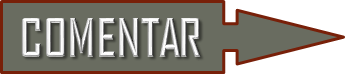 Q. 44. A LOCALIZAÇÃO DOS GERMENS DOS SERES VIVOS
Q. 45. A LOCALIZAÇÃO DOS GERMENS (ANTES DA TERRA)
Q. 46. O NASCIMENTO ESPONTÂNEO DE SERES
Q. 47. A FORMAÇÃO DO HOMEM (E O “LIMO DA TERRA”)
Q. 48. A ÉPOCA DO APARECIMENTO DO HOMEM
Q. 49. A ORIGEM  DAS LEIS DA REPRODUÇÃO
FIM
DA CRIAÇÃO
POVOAMENTO DA TERRA. ADÃO
1ª P/ Cap. III
Q. 50- A espécie humana começou por um único homem? 
“Não; aquele a quem chamais Adão não foi o primeiro,                       nem o único a povoar a Terra.”
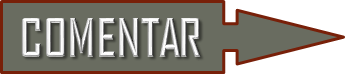 Q. 51. ADÃO , AS LEIS DA NATUREZA
E O PROGRESSO DA HUMANIDADE                   MUITO A.C.
FIM
DA CRIAÇÃO
DIVERSIDADE DAS RAÇAS HUMANAS
1ª P/ Cap. III
Q. 52- Donde provêm as diferenças físicas e morais                              que distinguem as raças humanas na Terra?
“Do clima, da vida e dos costumes...
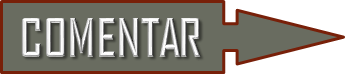 Q. 53. O SURGIMENTO DO HOMEM
Q. 53 a. A ESPÉCIE ÚNICA
Q. 54. A FRATERNIDADE UNIVERSAL
FIM
DA CRIAÇÃO
PLURALIDADEDOS  MUNDOS
1ª P/ Cap. III
Q. 55- São habitados todos os globos                                                          que se movem no espaço?
“Sim, e o homem terreno está longe de ser, como supõe,                       o primeiro em inteligência, em bondade                                                        e em perfeição...”
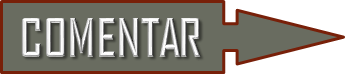 Q. 56. DIFERENÇAS FÍSICAS DOS MUNDOS
Q. 57. DIFERENÇAS FÍSICAS DOS HABITANTES
Q. 58. ADEQUAÇÃO  AOS MEIOS
FIM
DA CRIAÇÃO
CONSIDERAÇÕES E CONCORDÂNCIAS BÍBLICAS CONCERNENTES À CRIAÇÃO
1ª P/ Cap. III
Questão 59
SÓ DE “COMENTÁRIOS DE KARDEC”
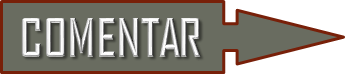 A APARENTE “CONTRADIÇÃO”
OS SEIS DIAS DA CRIAÇÃO DO MUNDO
OS DADOS DA CIÊNCIA
NOÉ E O DILÚVIO
LEIS ANTROPOLÓGICAS: DO INTELECTO E DAS RAÇAS
EM ACORDO: A RELIGIÃO E A CIÊNCIA
FIM
DAS CAUSAS PRIMÁRIASDA  CRIAÇÃO
1ª P/ Cap. III
FIM